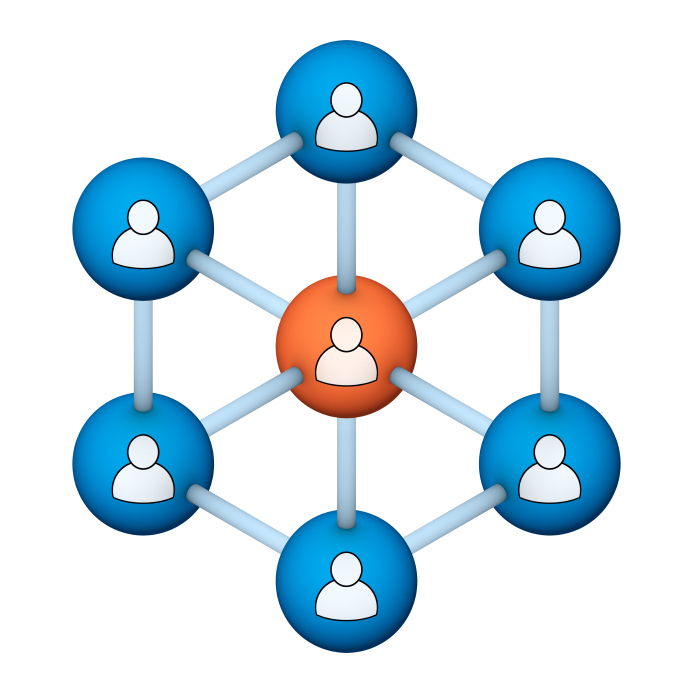 Administrators
Users Group
Meeting
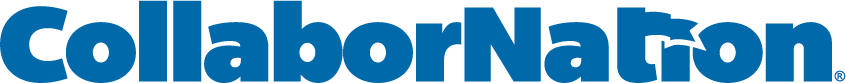 10/19/16
Housekeeping
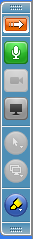 Right-click on the orange arrow and  you’ll see two options: Auto-Hide Control Panel or Show Control Panel. 

Clicking on “Show Control Panel” will let you keep the control panel open throughout the presentation.
Housekeeping
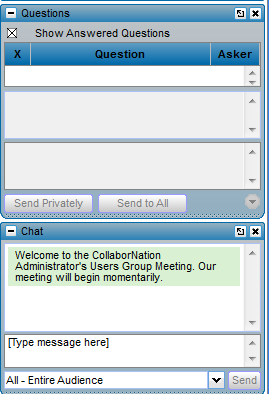 If you have a question, please type it into the questions area on your “Go To Webinar” control panel. 

We want to encourage questions, so please feel free to type them in at any time.
Our Presenters
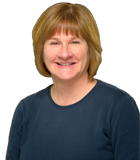 Chris Glenn, Customer Service Rep CypherWorx, Inc.
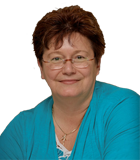 Debbie DiBacco, Director, Client Services CypherWorx, Inc.
Agenda
Registration URL
New password request
Discussions
Events in Teams
CalSAC courses
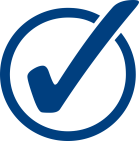 http://en.wikipedia.org/wiki/Firefighting_in_the_United_States
[Speaker Notes: Paul:  Introduce who the development partners are – Newroads/Roberta & CypherWorx

The partners agree that all will be involved and be invited to every presentation.  We will also agree to communicate in some form prior to each meeting.]
Registration
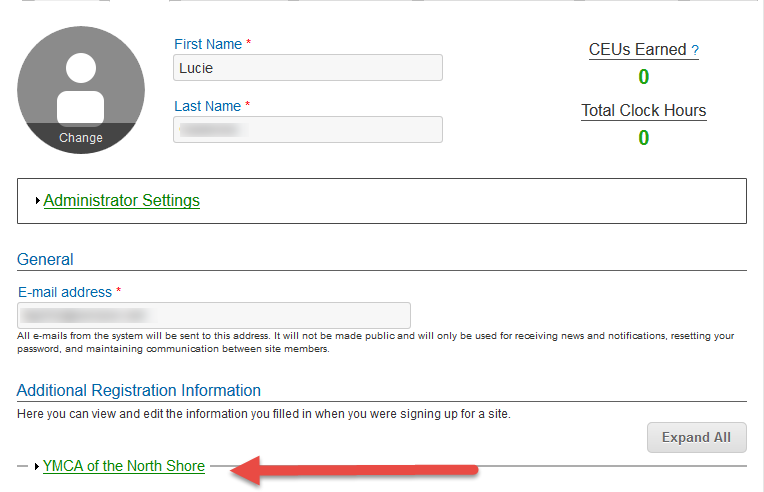 Importance of the URL: 
Specific URLs for each site
Naming convention is: https://collabornation.net/ login/yoursiteinfohere
Without that URL, a customer registers incorrectly (usually into collabornation.net) and without the courses they need.
EXAMPLE: https://collabornation.net/login/ymcanorthshore
To get a new password
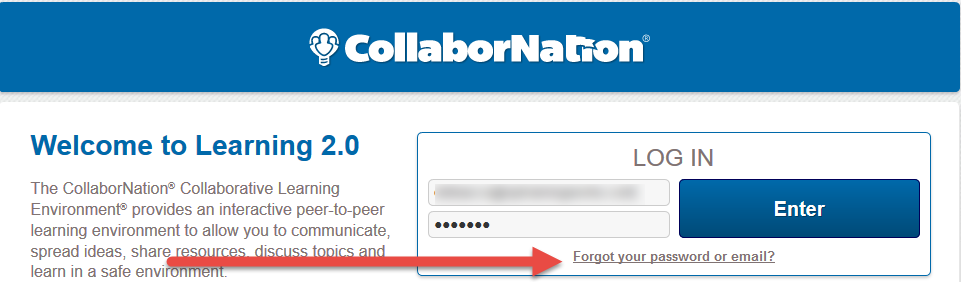 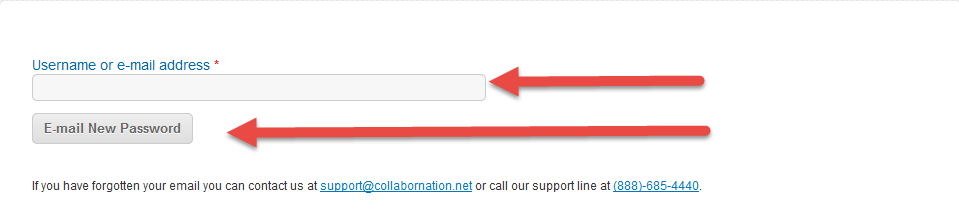 NOTE: Think Together employees will still have to call/email for a new password
Discussions
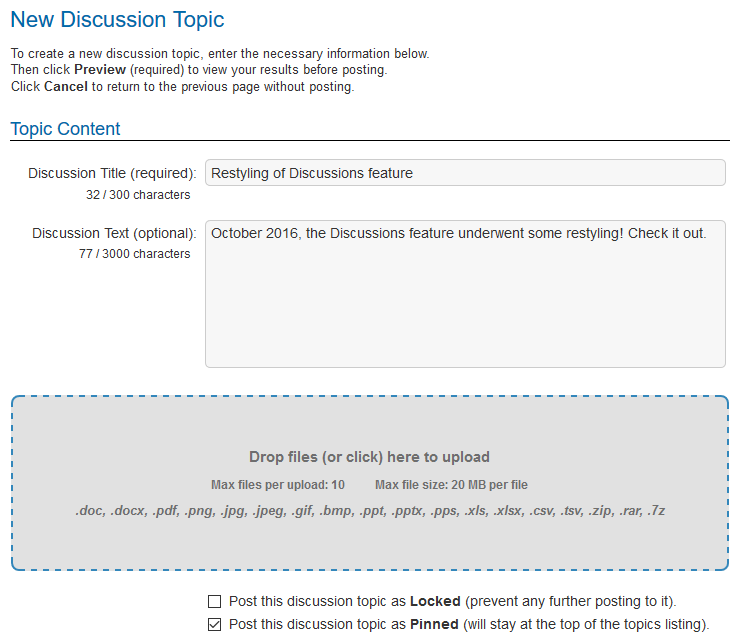 The Discussions feature has been restyled.
Discussions
Here’s what the Preview section now looks like.
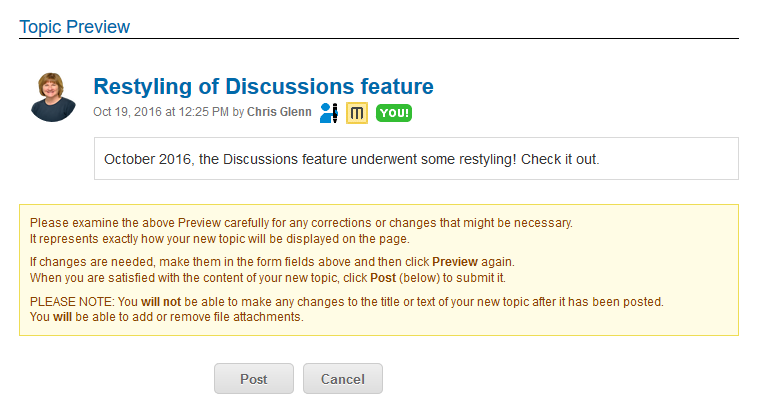 Learner icons/pictures will show

Icon holding pen indicates the Learner is the author

Yellow icon with “M” = Manager of the discussion, in this case, me!
Discussions
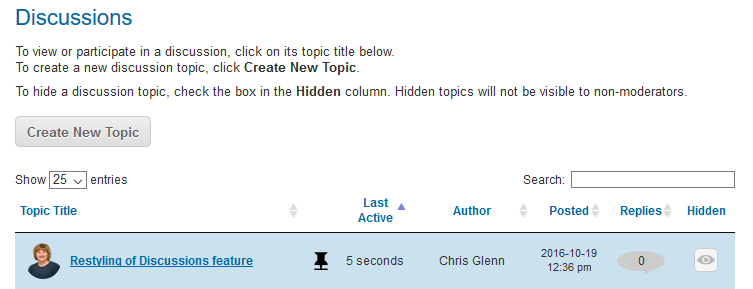 Main Discussion board for admins will show the “Hidden” column.




Click on Discussion Topic Title and the settings have a new look, and this is where you go to:
Lock or unlock a discussion
Hide a discussion
Pin or unpin a discussion
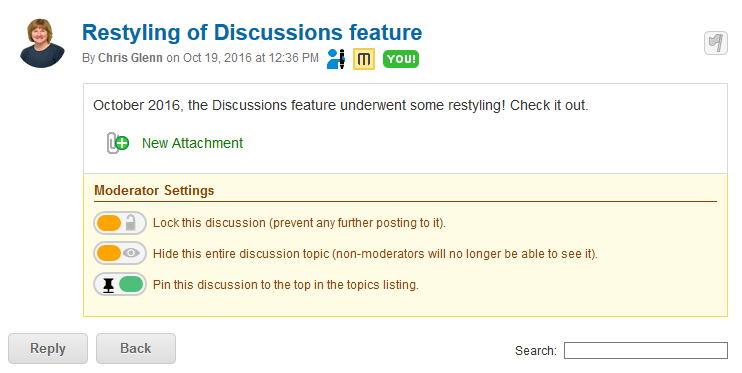 Events in Teams
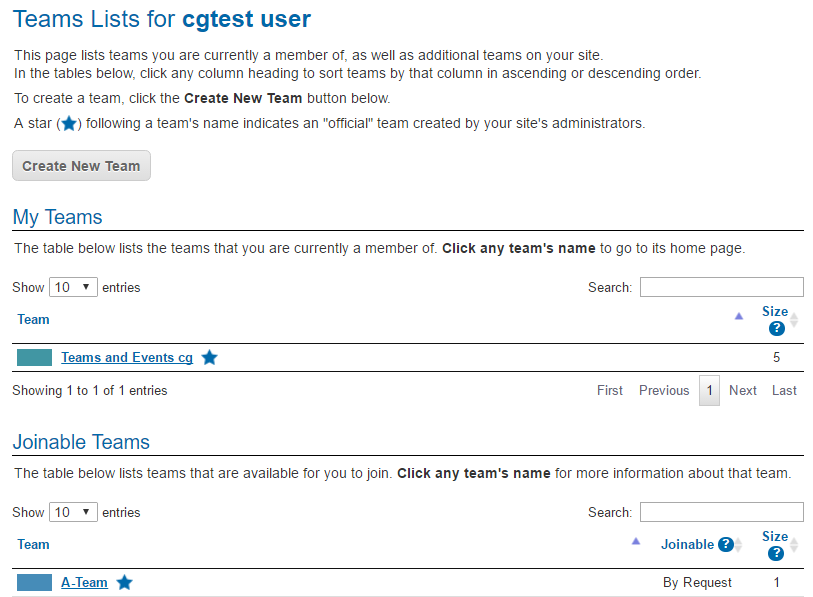 A Learner can log in and click on the Teams menu option, then click the title of their team to view Events.

This screenshot shows the list of the Learner’s team(s) and then a list of Joinable teams beneath that.
Events in Teams
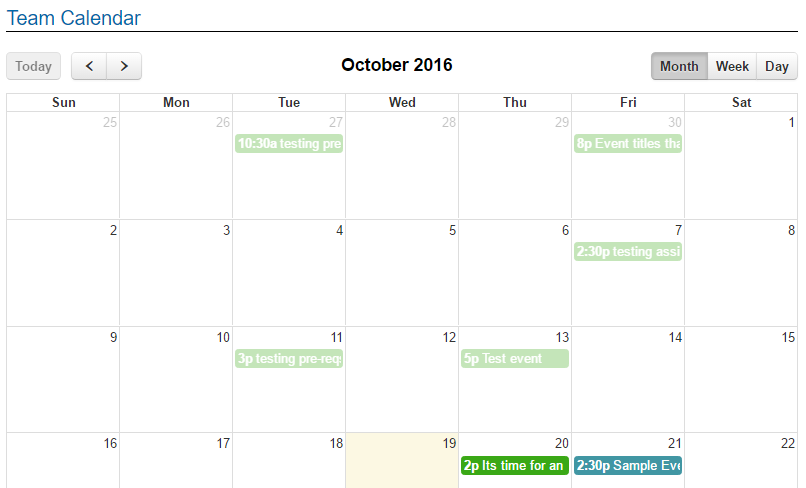 An event in a team will only show on the Team’s calendar, not the main Events calendar.





Team Members should go to Teams, click to open their team and then click on the Event in their calendar to Register.
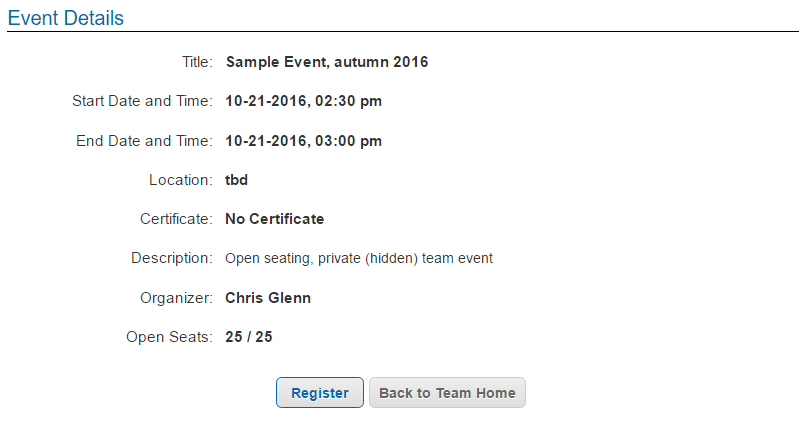 9 New Courses  in the CDE School-Age Series Catalog
Coaching with Head and Heart 
Going Deeper: Supporting Social-Emotional Learning and Character Development 
I Am: Supporting Self-Awareness and Self-Management 
I Belong: Supporting Social Awareness and Interpersonal Skills 
I Can: Supporting Growth Mindset and Self-Efficacy 
Leading Teams and Organizations with Head and Heart 
Leading with Head and Heart
Social-Emotional Learning, Character Building and Enhancing Quality Supervising with Head and Heart
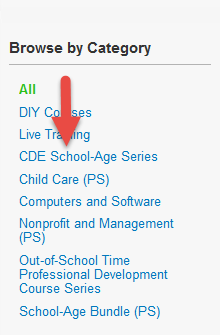 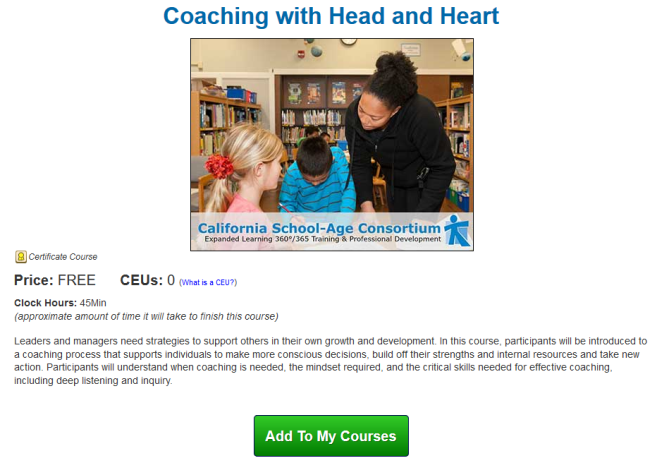 Support Hub
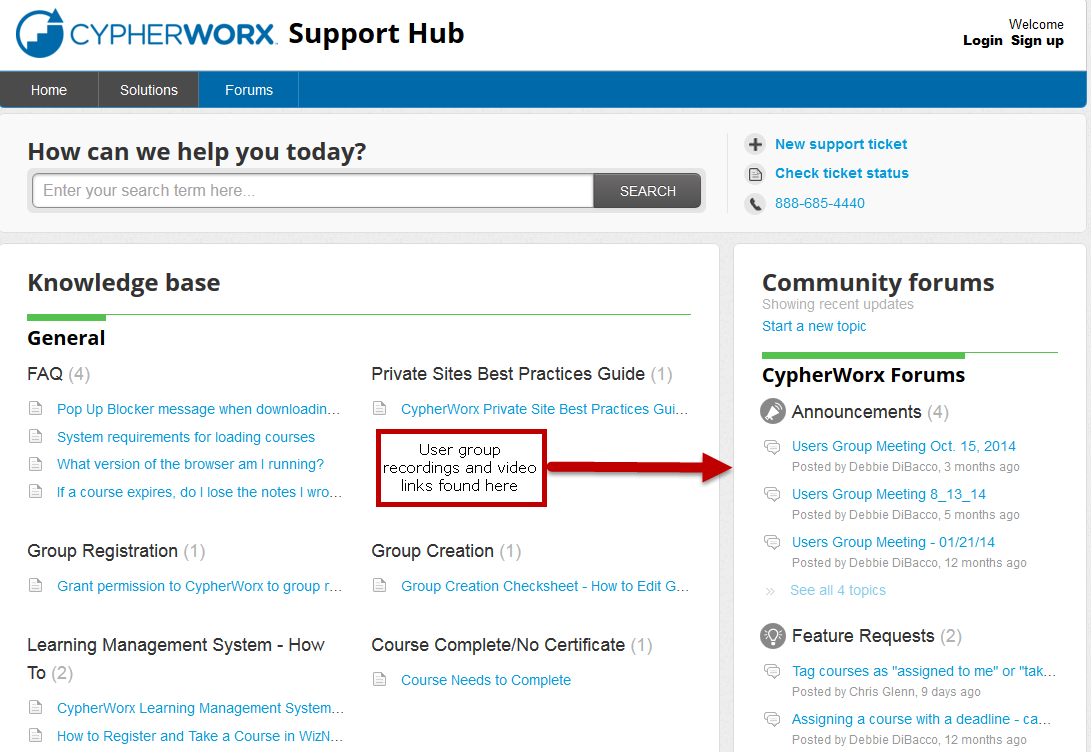 Suggestions
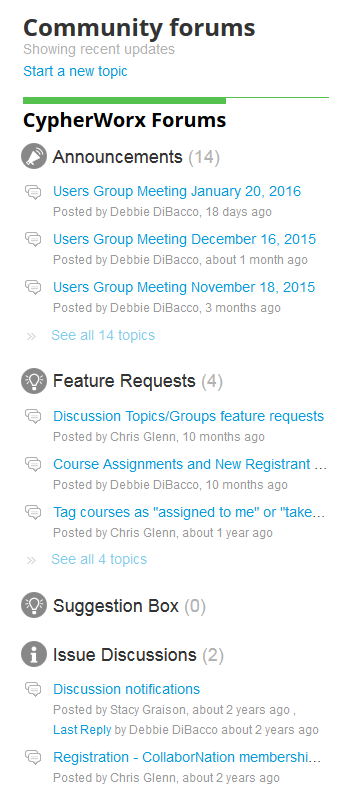 If you have any suggestions, and/or would like to request a new feature that would increase YOUR overall customer experience with our system, then please share them with us. 

Any features which are incorporated into our LMS will be announced on next month’s call. By sharing your ideas with us you are assigning us all rights to the features. 

In appreciation of your time, submitters whose features are incorporated into our LMS will be sent a $5 Starbucks gift card as a quick “Thank You!”
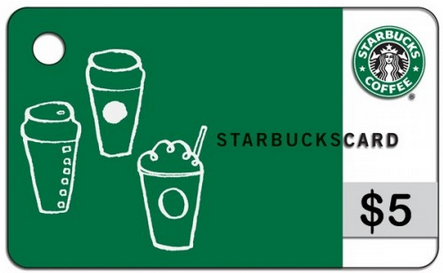 http://support.cypherworx.com/support/discussions
Click on “Suggestion Box” to add your ideas 
in our community forum
Contact Info
Please feel free to reach out to any of us after the webinar if you have more questions.

Debbie DiBacco – ddibacco@cypherworx.com
Chris Glenn – cglenn@cypherworx.com
Al Ryan – aryan@cypherworx.com